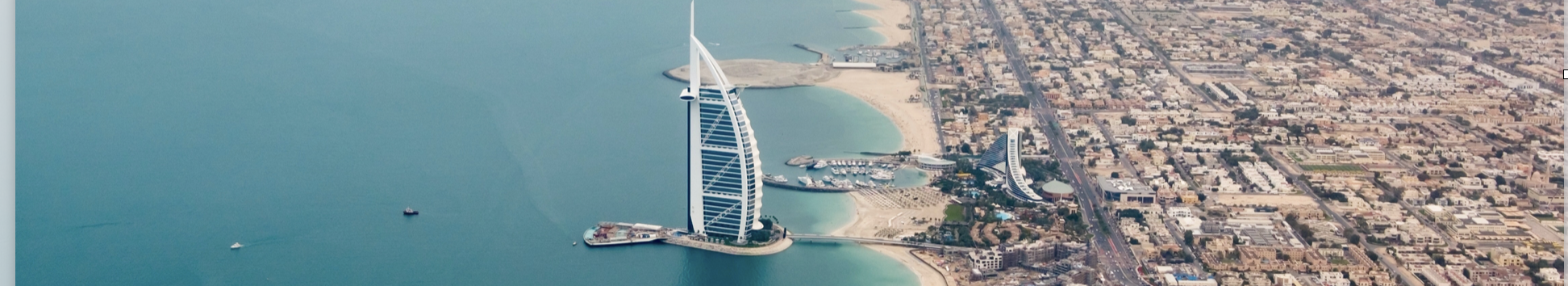 9th International Conference on Serious Games and Applications for Health, Dubai
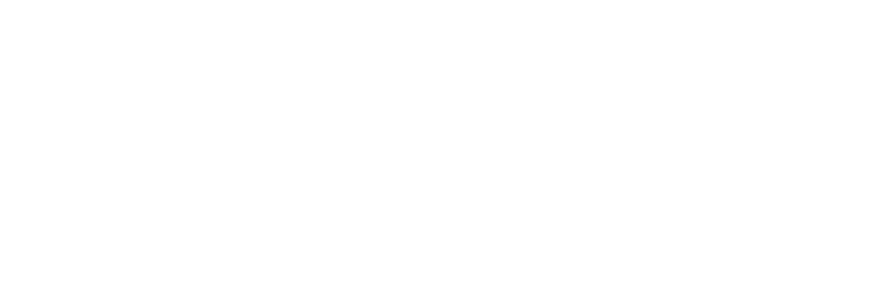 Paper Title* (use style: paper title)
Subtitle as needed (paper subtitle)
Pellentesque nisl velit, viverra eget rutrum in, tincidunt aliquam nibh. Donec quam eros, tempus quis ex at, imperdiet malesuada turpis. Quisque imperdiet sapien eget ligula efficitur, non sagittis nisi dignissim. Donec quis est eget orci posuere gravida ut a felis. Duis quis erat vestibulum, blandit nulla sodales, ultrices libero. Donec gravida leo nec enim ullamcorper, vel eleifend nulla volutpat. Curabitur vehicula, erat eu auctor posuere, felis sem molestie arcu, ac hendrerit odio risus sed ligula.Pellentesque nisl velit, viverra eget rutrum in, tincidunt aliquam nibh. Donec quam eros, tempus quis ex at, imperdiet malesuada turpis. Quisque imperdiet sapien eget ligula efficitur, non sagittis nisi dignissim. Donec quis est eget orci posuere gravida ut a felis. Duis quis erat vestibulum, blandit nulla sodales, ultrices libero. Donec gravida leo nec enim ullamcorper, vel eleifend nulla volutpat. Curabitur vehicula, erat eu auctor posuere, felis sem molestie arcu, ac hendrerit odio risus sed ligula.


Pellentesque nisl velit, viverra eget rutrum in, tincidunt aliquam nibh. Donec quam eros, tempus quis ex at, imperdiet malesuada turpis. Quisque imperdiet sapien eget ligula efficitur, non sagittis nisi dignissim. Donec quis est eget orci posuere gravida ut a felis. Duis quis erat vestibulum, blandit nulla sodales, ultrices libero. Donec gravida leo nec enim ullamcorper, vel eleifend nulla volutpat. Curabitur vehicula, erat eu auctor posuere, felis sem
Pellentesque nisl velit, viverra eget rutrum in, tincidunt aliquam nibh. Donec quam eros, tempus quis ex at, imperdiet malesuada turpis. Quisque imperdiet sapien eget ligula efficitur, non sagittis nisi dignissim. Donec quis est eget orci posuere gravida ut a felis. Duis quis erat vestibulum, blandit nulla sodales, ultrices libero. Donec gravida leo nec enim ullamcorper, vel eleifend nulla volutpat. Curabitur vehicula, erat
Pellentesque nisl velit, viverra eget rutrum in, tincidunt aliquam nibh. Donec quam eros, tempus quis ex at, imperdiet malesuada turpis. Quisque imperdiet sapien eget ligula efficitur, non sagittis nisi dignissim. Donec quis est eget orci posuere gravida ut a felis. Duis quis
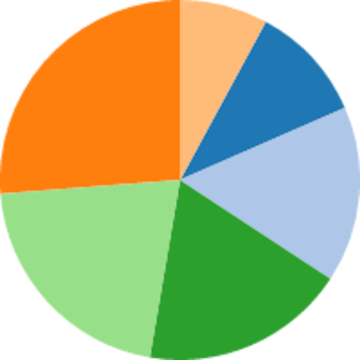 Pellentesque nisl velit, viverra eget rutrum in, tincidunt aliquam nibh. Donec quam eros, tempus quis ex at, imperdiet malesuada turpis. Quisque imperdiet sapien eget ligula efficitur, non sagittis nisi dignissim. Donec quis est eget orci posuere gravida ut a felis. Duis quis
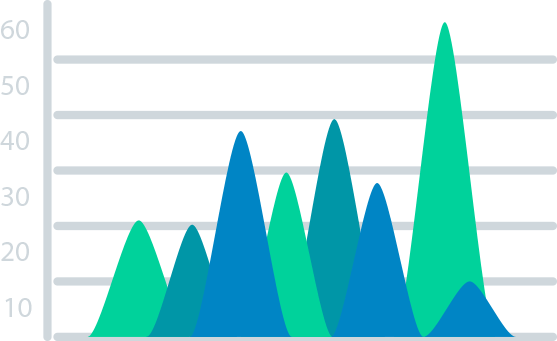 Pellentesque nisl velit, viverra eget rutrum in, tincidunt aliquam nibh. Donec quam eros, tempus quis ex at, imperdiet malesuada turpis. Quisque imperdiet sapien eget ligula efficitur, non sagittis nisi dignissim. Donec quis est eget orci posuere gravida ut a felis. Duis quis
Pellentesque nisl velit, viverra eget rutrum in, tincidunt aliquam nibh. Donec quam eros, tempus quis ex at, imperdiet malesuada turpis. Quisque imperdiet sapien eget ligula efficitur, non sagittis nisi dignissim. Donec quis est eget orci posuere gravida ut a felis. Duis quis erat vestibulum, blandit nulla sodales, ultrices libero. Donec gravida leo nec enim ullamcorper, vel eleifend nulla volutpat. Curabitur vehicula, erat eu auctor posuere, felis sem molestie arcu, ac hendrerit odio risus sed ligula.Pellentesque dignissim. Donec quis est eget orci posuere gravida ut a felis. Duis quis erat vestibulum, nulla volutpat. Curabitur vehicula, erat eu auctor posuere, felis sem molestie
Pellentesque nisl velit, viverra eget rutrum in, tincidunt aliquam nibh. Donec quam eros, tempus quis ex at, imperdiet malesuada turpis. Quisque imperdiet sapien eget ligula efficitur, non sagittis nisi dignissim. Donec quis est eget orci posuere gravida ut a felis. Duis quis erat vestibulum, blandit nulla sodales, ultrices libero. Donec gravida leo nec enim ullamcorper, vel eleifend nulla volutpat. Curabitur vehicula, erat eu auctor posuere, felis sem molestie arcu, ac hendrerit odio risus sed ligula.Pellentesque nisl velit, viverra eget rutrum in, tincidunt aliquam nibh. Donec quam eros, tempus quis ex at, imperdiet malesuada turpis. Quisque imperdiet sapien eget ligula efficitur, non sagittis nisi dignissim. Donec quis est eget orci posuere gravida ut a felis. Duis quis erat vestibulum, blandit nulla sodales, ultrices libero. Donec gravida leo nec enim ullamcorper, vel eleifend nulla volutpat. Curabitur vehicula, erat eu auctor posuere, felis sem molestie arcu, ac hendrerit odio risus sed ligula.


Pellentesque nisl velit, viverra eget rutrum in, tincidunt aliquam nibh. Donec quam eros, tempus quis ex at, imperdiet malesuada turpis. Quisque imperdiet sapien eget ligula efficitur, non sagittis nisi dignissim. Donec quis est eget orci posuere gravida ut a felis. Duis quis erat vestibulum, blandit nulla sodales, ultrices libero. Donec gravida leo nec enim ullamcorper, vel eleifend nulla volutpat. Curabitur vehicula, erat eu auctor posuere, felis sem molestie arcu, ac hendrerit odio risus sed ligula. arcu, ac hendrerit odio risus sed ligula.
Authors Name/s (Author)
Department name of organization
Name of organization (acronyms acceptable)
Supporting Entities
IEEE 8th International Conference on Serious Games and Applications for Health
4 - 6 of August 2021 | Dubai
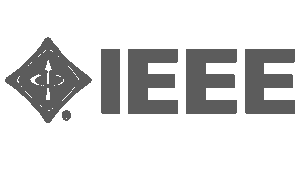 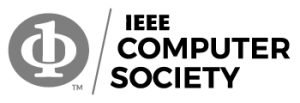